TOPLUMSAL CİNSİYET EŞİTLİĞİ
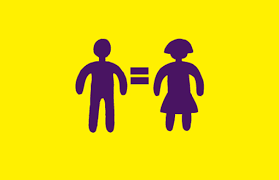 Doç.Dr. Tansel ÇOMOĞLU
1
Toplumsal Cinsiyet Eşitliği Nedir?
Cinsiyet eşitliği, farklı cinsiyetlere sahip bireylerin eşit haklara sahip olması demektir. 
Yani her iki cinsin de tüm kamusal ve özel yaşam alanlarına eşit seviyede katılımı ve bu alanlarda eşit seviyede görünür olması anlamına gelir. Her iki cins hak, özgürlük ve sorumluluk açısından “insan” olarak eşittir.
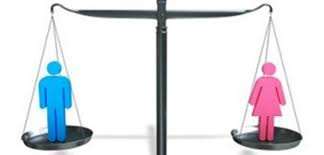 2
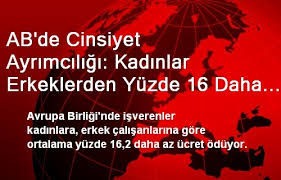 Toplumsal cinsiyet kavramını daha iyi kavrayabilmek için, eşitlik, farklılık, ayrımcılık gibi kavramları ele almamız gerekir. 
Ayrımcılık, belirli bir grubun, sahip olduğu doğuştan gelen veya sonradan edinilmiş kültürel özellikleri ya da farkları nedeniyle, ayırt edilmesi ve toplumun geri kalan kısmından bilinçli (ve bazen programlı) olarak uzaklaştırılması, dışlanması ve yalıtılması anlamına gelir.
3
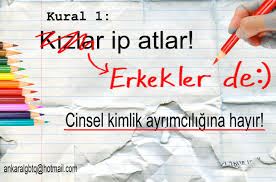 Gündelik yaşamda ayrımcılık uygulamalarına pek rastlanmayacağı düşünülse de, ayrımcılık genellikle çok sık rastlanan bir durumdur. Ayrımcılık eğer cinsiyete göre yapılıyorsa, bunu “cinsiyet ayrımcılığı (cinsiyetçilik)” olarak tanımlayabiliriz. 
Cinsiyetçilik, bir cinsin (diğerinden) üstün tutulması ve hiyerarşik olarak yukarıda olduğunun kabul edilmesidir.
4
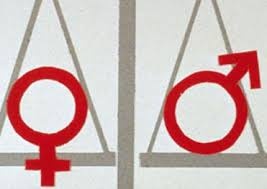 Ayrımcılığın temelinde farklar vardır. Bu nedenle eşitlik ve farklılık kavramlarının da irdelenmesi yararlı olur. Çoğu canlı, kendine özgü özelliklerle var olur ve kendini bu özellikleriyle ifade eder. Ne bütün insanlar, ne de bütün kadınlar veya erkekler aynıdır. 
“Zaten eşit olmak için, aynı olmak gerekmez”. Eşitlik, bütün farklılıklarına rağmen insanları eşitleyebilmek, farklılıkları koruyarak eşit olmak demektir.
5
Pozitif ayrımcılık, geçici özel önlem olarak, kısa dönemde, koşullarda eşitliğin sağlanmasının olanaksız olduğu durumlarda, başlangıç çizgisine göre dezavantajlı konumda olanlara yönelik geliştirilen uygulama ve politikalardır.
Örneğin, kırsal alanda, hem küçük kardeşlerine bakmak, hem de annelerine de yardım etmek zorunda olan kız öğrencilerin eğitime devam edebilmeleri için farklı uygulamalar yapılmıştır. “Haydi Kızlar Okula” kampanyası, eğitim yardımı olarak ailelere kız çocuklar için erkeklere göre daha fazla miktarda şartlı nakit transferi ödenmesi pozitif ayrımcılığa örnek sayılabilir.
6
Toplumsal ilişkilerin kurgusu, alışkanlıklar ve geleneklerin sorgulanmaksızın benimsenmiş olması gibi nedenler, çoğu kez, ayrımcı bir davranışın ya da uygulamanın farkına varılmasını engeller. Birçok durumda yapılan ayrımcılık, “doğal” olarak algılanır. Her toplum farklı birçok ayrımcılık uygulamasını içselleştirmiş ve bir anlamda normalleştirmiştir. Bu tür ayrımcılıkların başında, hemen hemen bütün toplumlar için, kadına ve doğuşundan itibaren kız çocuklarına karşı uygulanan ayrımcılıklar gelir. Kadınlara ve kız çocuklarına karşı uygulanan ayrımlar/ayrımcılıklar ve bunların normalleştirilmiş olması, bu ayrımların “görünmez”, hissedilmez olmasını sağlamıştır. Çoğu kez, eğer gelişmiş bir duyarlılık göstermez ise, yapılan ayrımcılıklar farkına bile varılmayabilir. İşte tam da bu nedenle, toplumsal cinsiyet bakımından yaratılan eşitsizliklere ve ayrımcılıklara dikkatle bakmaya ihtiyaç vardır.
7
KAYNAKLAR
“Kadına Yönelik Aile İçi Şiddetin Önlenmesi Projesi” Editörler: Ebru Hanbay Çakır (Proje Toplumsal Cinsiyet Kilit Uzmanı) Işın Gürel (Proje İletişim Kilit Uzmanı) - Nur Otaran (Proje Uzmanı)
Agacinski, S. (1998), Cinsiyetler Siyaseti, Ankara, Dost Kitapevi
Ercan, C. A. (2014), Cinsiyetin Toplumsal Roldeki Yeri, Konya, Çizgi Kitapevi Yayınları
Savran, G. A. Demiryontan N. T. (ed) (2012), Kadının görünmeyen emeği, İstanbul, Yordam Kitap (2. Basım)